Rakentamisen asiakirjat
Kaisa Käräjämäki 
Maaseuturakentamisen ylitarkastaja
Kaakkois-Suomen ELY-keskus / Uudenmaan ELY-keskus
0295-021 212   kaisa.karajamaki@ely-keskus.fi
[Speaker Notes: Test note]
Mitä rakentamisen asiakirjoja tarvitaan?
Pääpiirustukset
Erikoissuunnitelmat (pyydetään tarvittaessa)
Rakennusselostus
Kustannuslaskelma / kustannusarvio 
Viranomaisluvat

”Suunnitelmat täydentävät toisiaan”
Pääpiirustukset
Asemakuva
Pohjakuvat
Leikkauskuvat
Julkisivukuvat
Ympäristöministeriön asetus rakentamista koskevista suunnitelmista ja selvityksistä:
https://www.finlex.fi/fi/laki/ajantasa/2015/20150216 
Suunnitelmissa tulee huomioida rakentamista koskevan lainsäädännön ja määräysten lisäksi tuettavaa rakentamista koskeva lainsäädäntö:
https://mmm.fi/lainsaadanto/maaseutu-ja-rakentaminen
Erikoissuunnitelmat
Vesi- ja viemäröintisuunnitelmat
Ilmanvaihtosuunnitelmat
Sähkösuunnitelmat
Automaatiosuunnitelmat
Piha- ja istutussuunnitelmat
Työpiirustukset
Rakennepiirustukset
Pohjatutkimukset
Purkusuunnitelma
Jne.
Pyydetään tarvittaessa ne erikoissuunnitelmat, joilla on merkitystä hyväksyttävien kustannusten arvioinnissa

Ympäristöministeriön asetus rakentamista koskevista suunnitelmista ja selvityksistä:
https://www.finlex.fi/fi/laki/ajantasa/2015/20150216
Rakennusselostus
https://www.finlex.fi/fi/laki/alkup/2019/20190262:
”Rakennusselostus on laadittava rakennusosakohtaisesti rakentamisessa yleisesti käytettävän nimikkeistön mukaisesti.”
Rakennusselostuksen on oltava rakennussuunnittelijan tai muun rakentamistalouteen riittävästi perehtyneen rakennusalan asiantuntijan tai kyseessä olevaan investointikohteeseen perehtyneen alan asiantuntijan laatima.
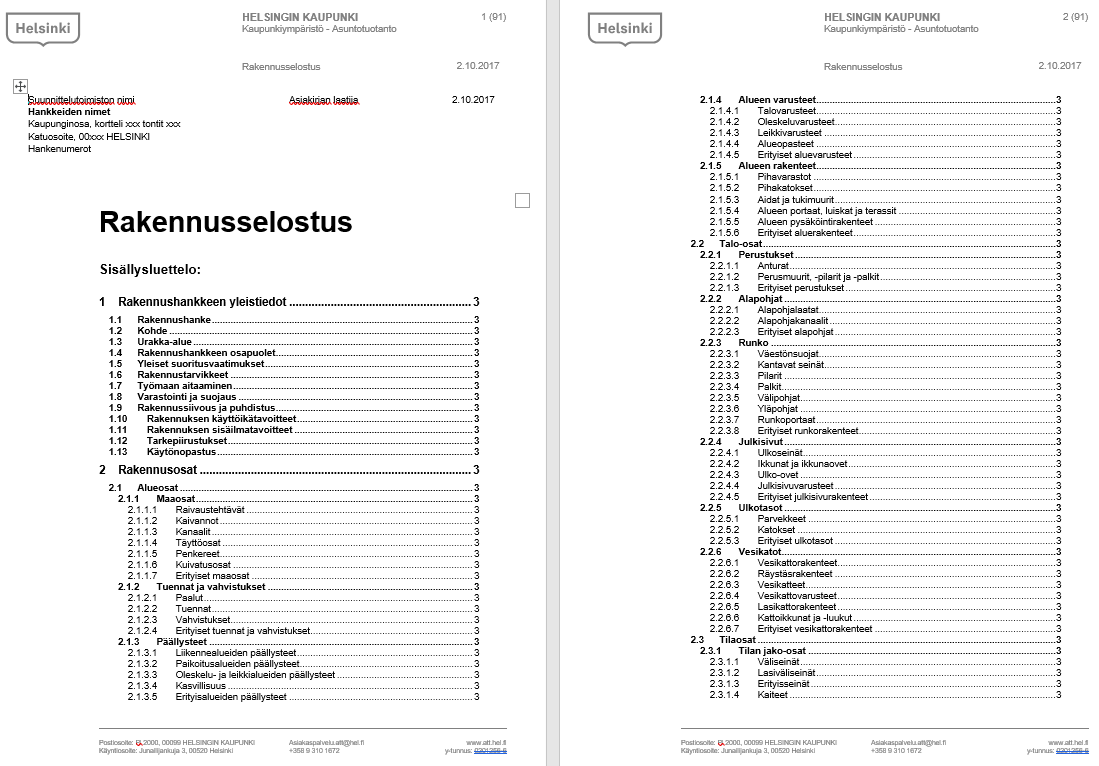 Kustannuslaskelma / kustannusarvio
https://www.finlex.fi/fi/laki/alkup/2019/20190262 :
” Kustannusarvio on laadittava rakennusosakohtaisesti rakentamisessa yleisesti käytettävän nimikkeistön mukaisesti.”
Kustannusarvion on oltava rakennussuunnittelijan tai muun rakentamistalouteen riittävästi perehtyneen rakennusalan asiantuntijan tai kyseessä olevaan investointikohteeseen perehtyneen alan asiantuntijan laatima.
Viranomaisluvat
Rakentamisen luvat:
Esimerkiksi rakennuslupa, ympäristölupa, toimenpidelupa
Toimialakohtaiset luvat:
Esimerkiksi luvanvaraisten elinkeinojen harjoittamista varten, kuten ruuanvalmistus, ajoneuvojen katsastus, alkoholin myynti, jne.
Museoviraston lausunnot
Rakentamisen lupien tarve selvitetään aina kunnan rakennusviranomaiselta
Kopio hyväksytystä lupamenettelystä, tai luvan tarpeettomuudesta hakemuksen liitteeksi.
Toimialakohtaiset luvat haetaan luvanvaraisten elinkeinojen harjoittamiselle
Museoviraston lausunnot haetaan muun muassa suojeltuja kohteita koskeville hankkeille.